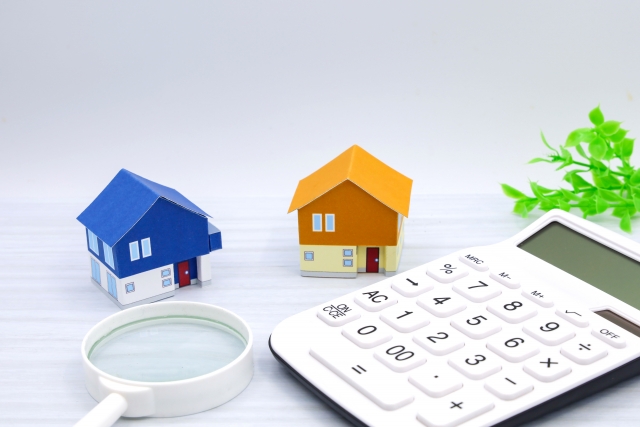 お金の不安をプロと解決！
はじめての
家づくり
資 金 計 画
相 談 会
はじめての家づくり
お金の不安をプロと解決！